From Roller Coastersto Assessment Timepocalypse
Roger Saunders
Associate Professor – University Teacher Fellow
roger.saunders@dmu.ac.uk
1
In the beginning…
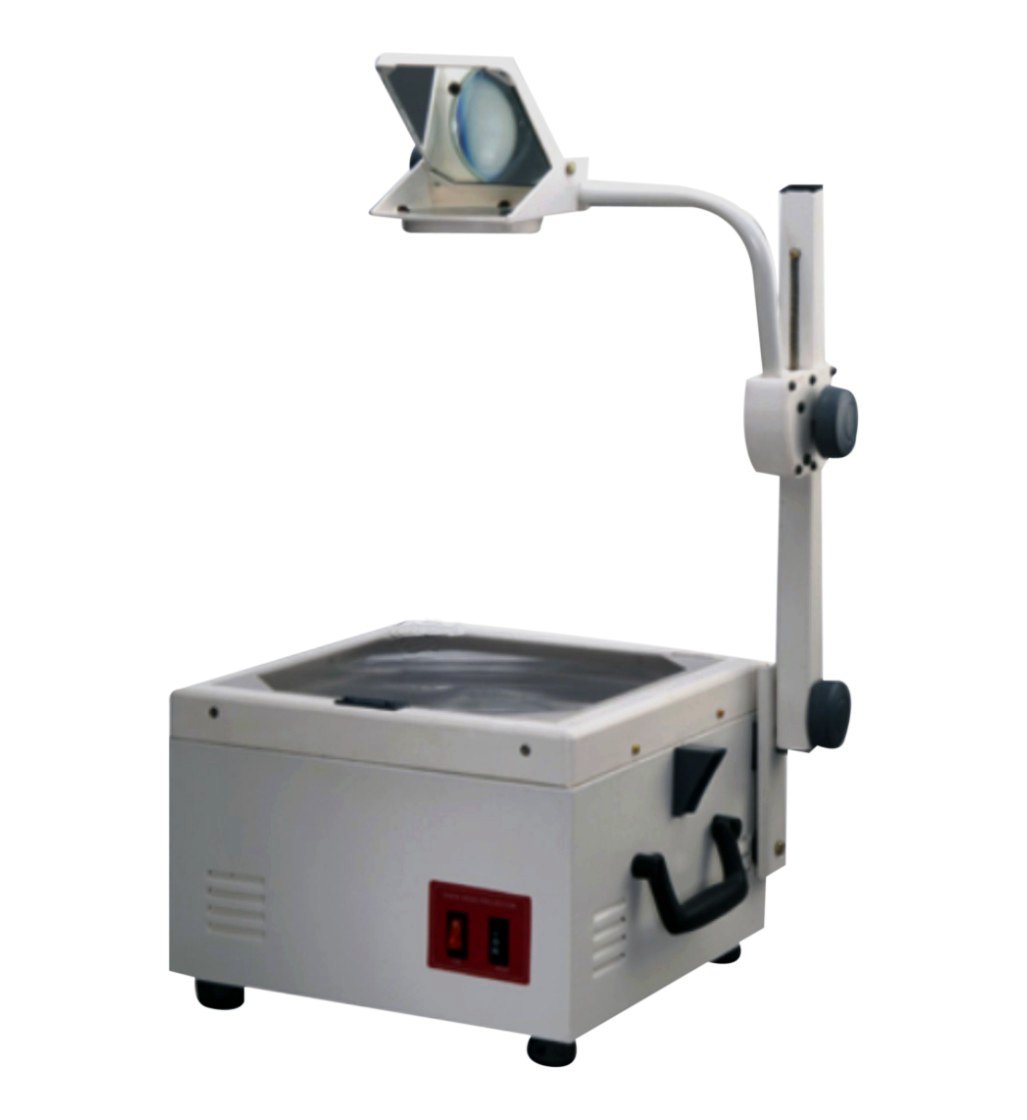 2
Making ideas visual
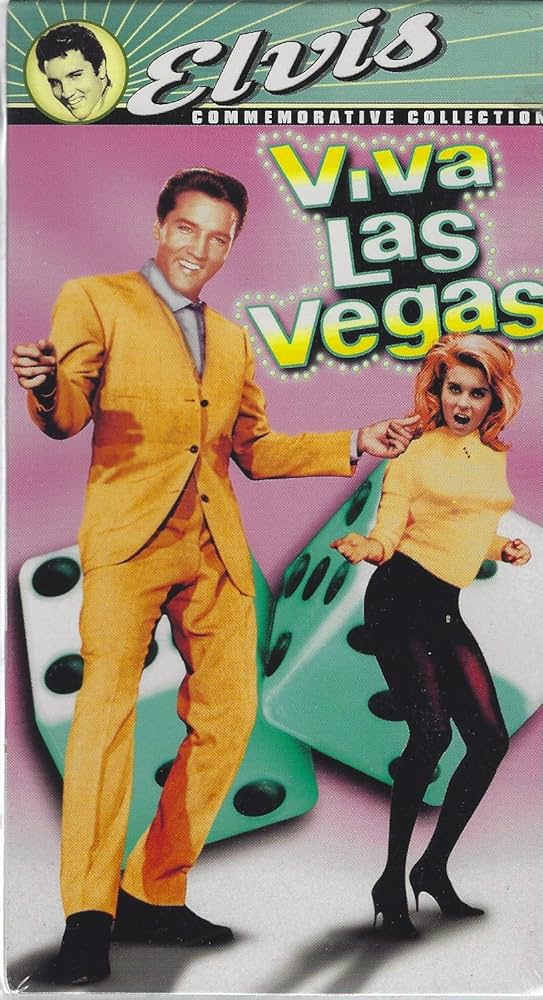 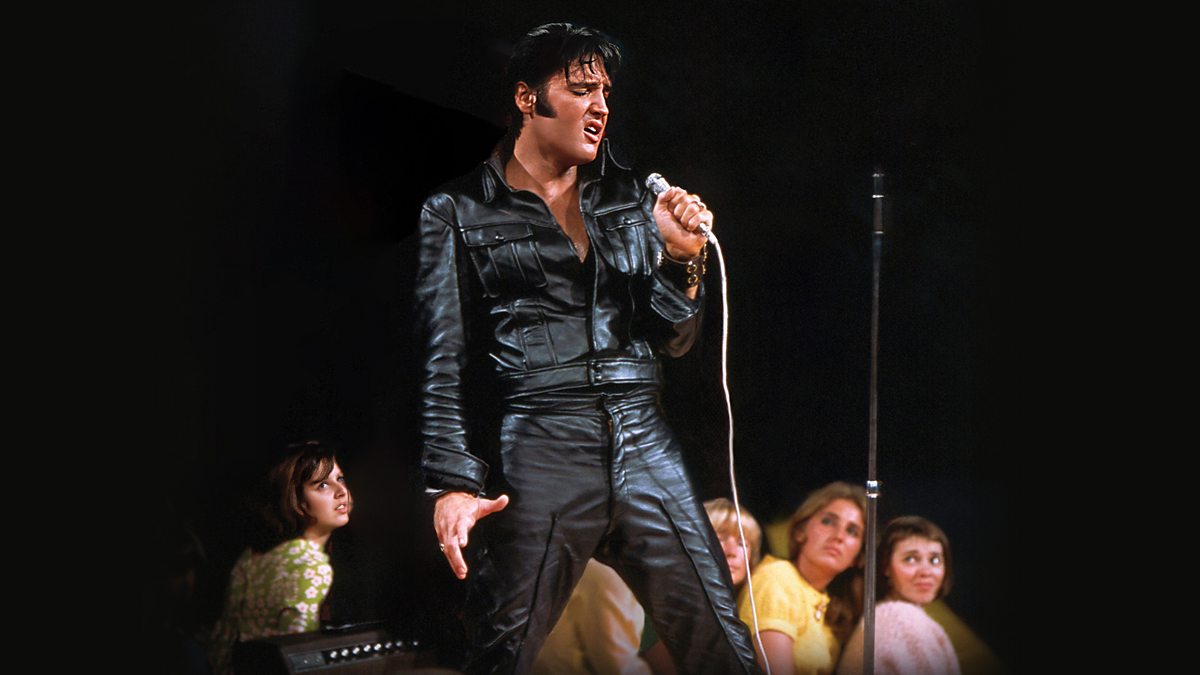 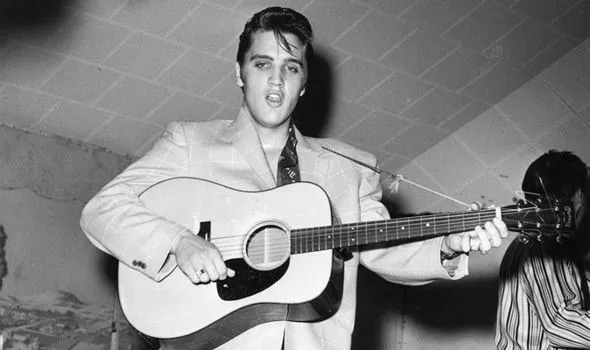 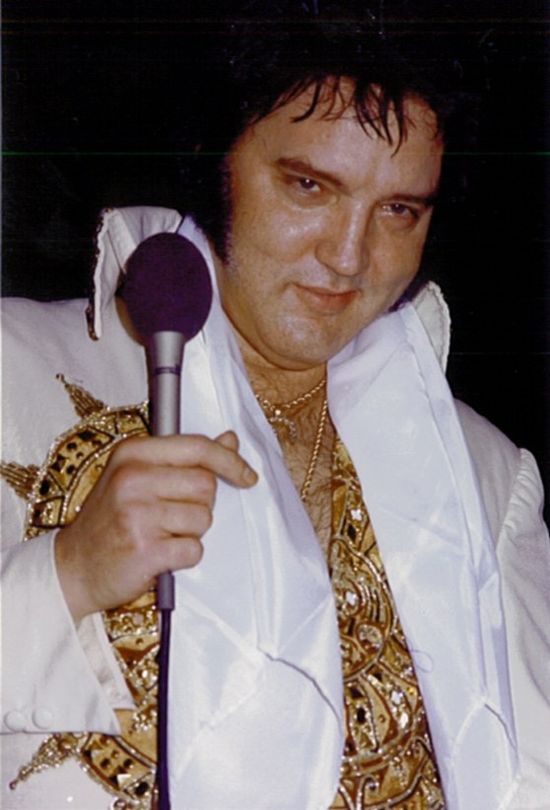 With thanks to Brian Wheeler – Birmingham University
3
A long
time ago
in a classroom
far, far away
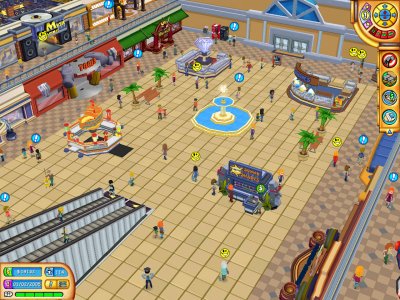 4
A teaching philosophy
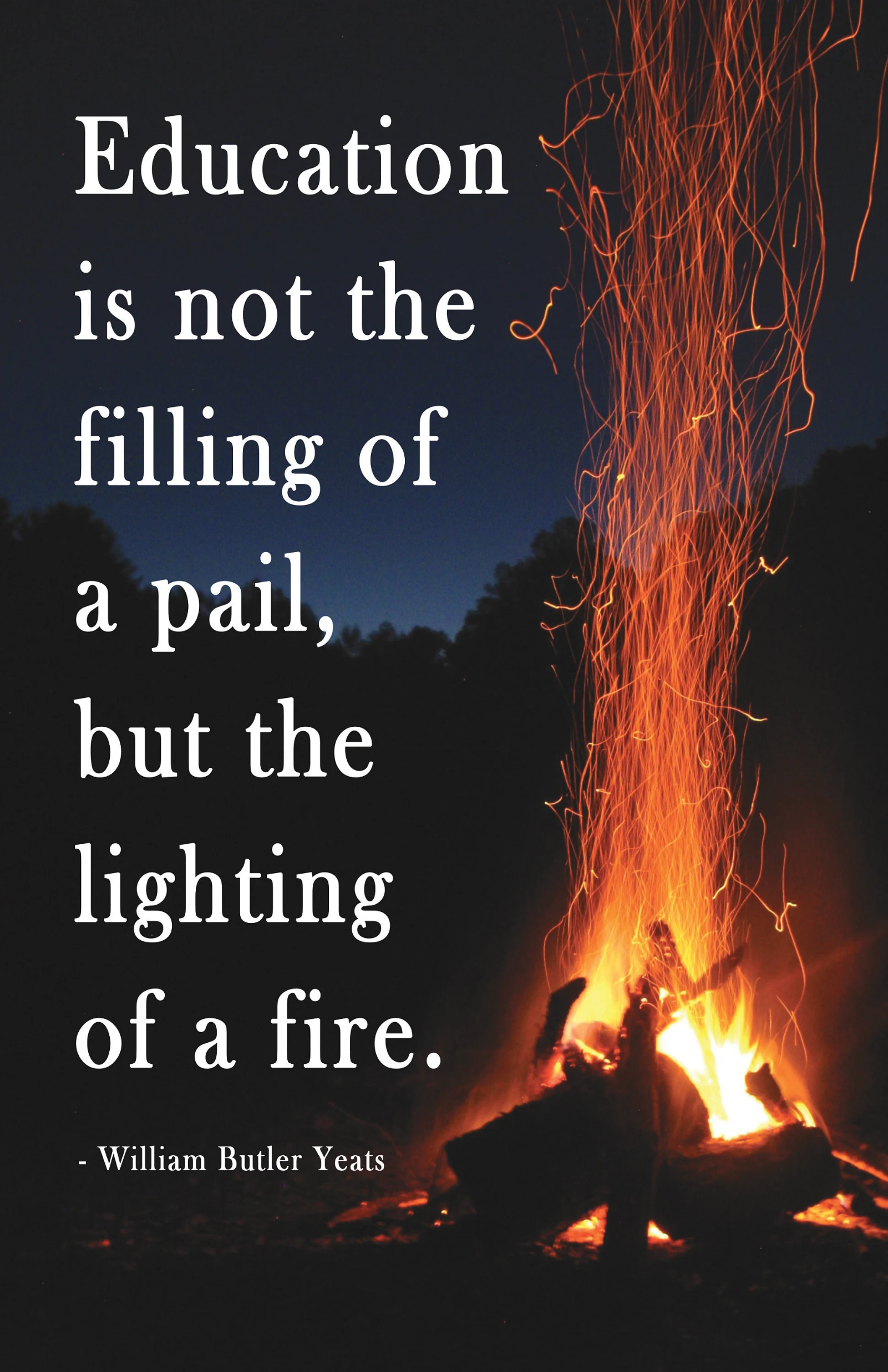 What is the point of lectures?
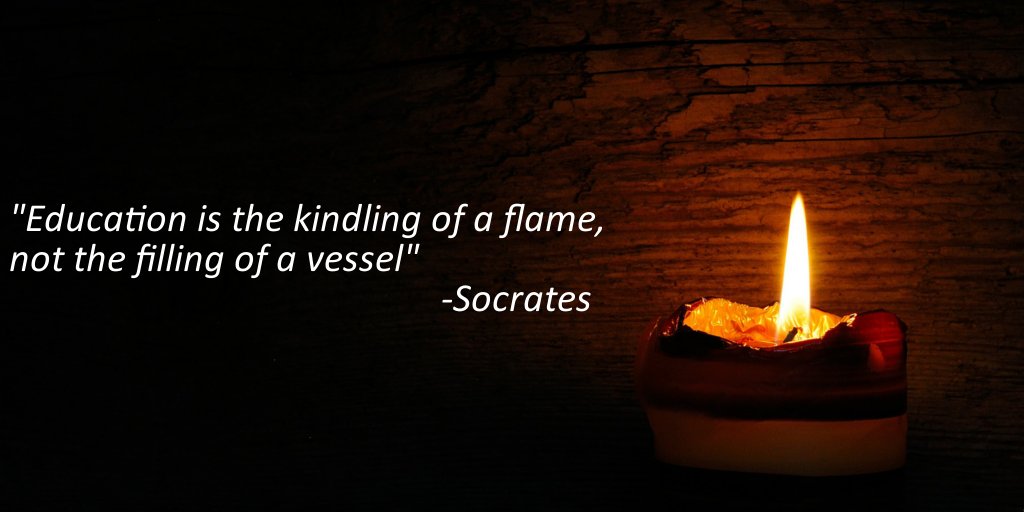 5
Time on task
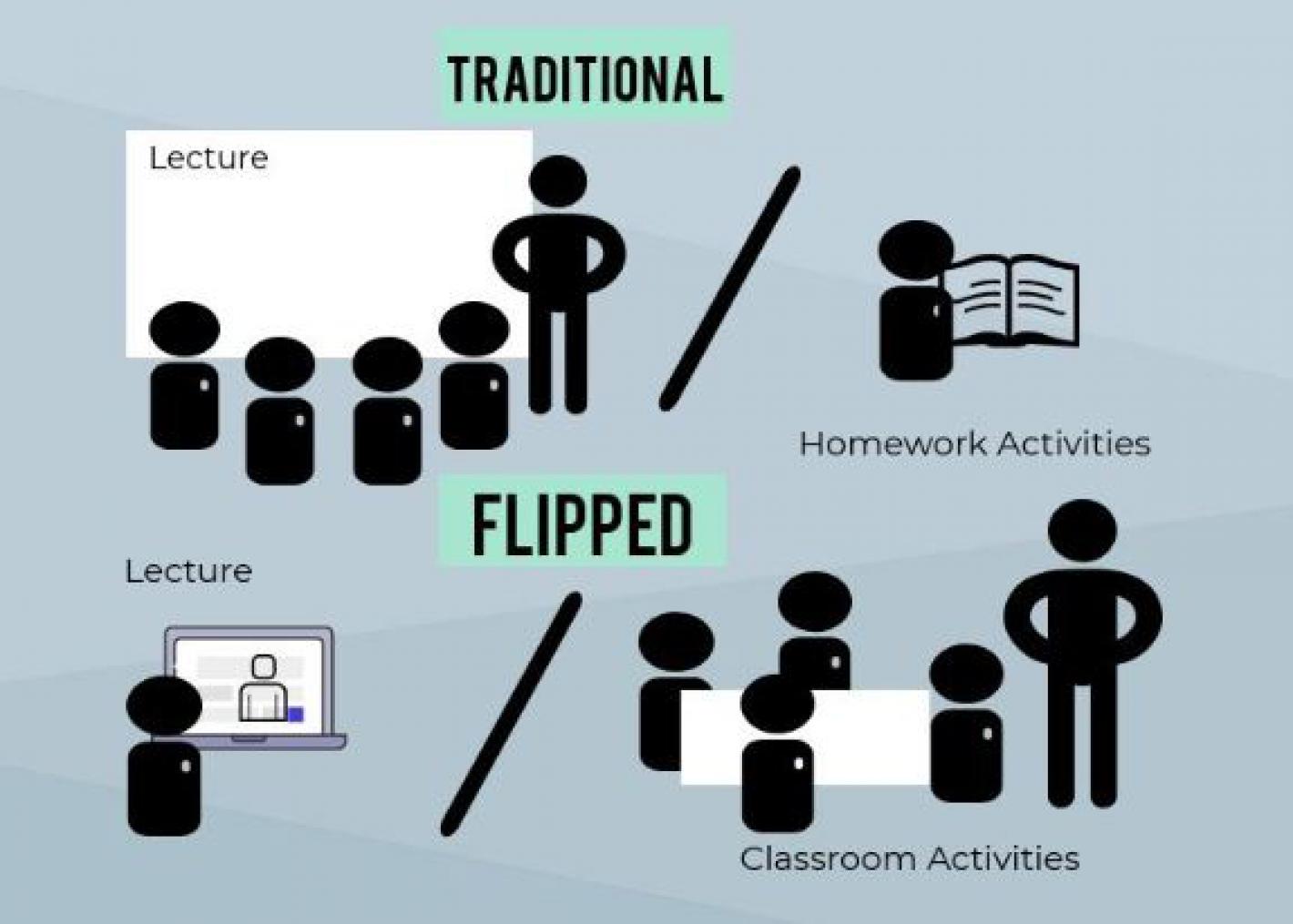 With thanks to Graham Gibbs – Retired Reader University of Huddersfield
Making tests fun
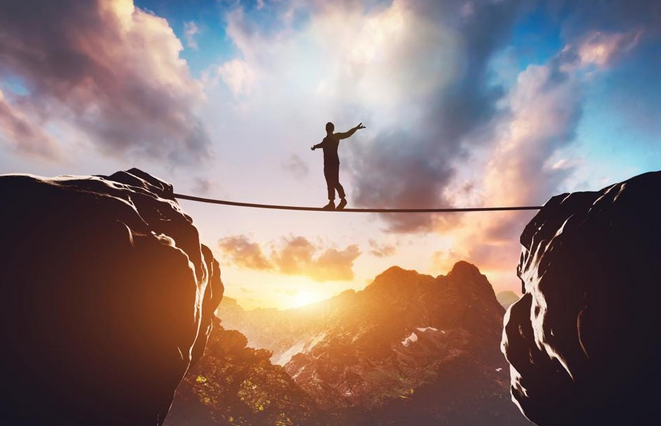 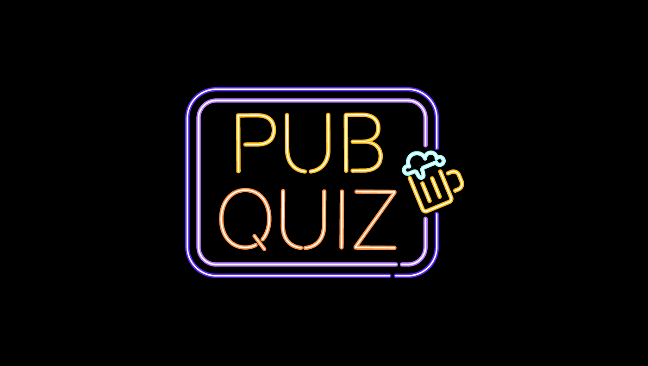 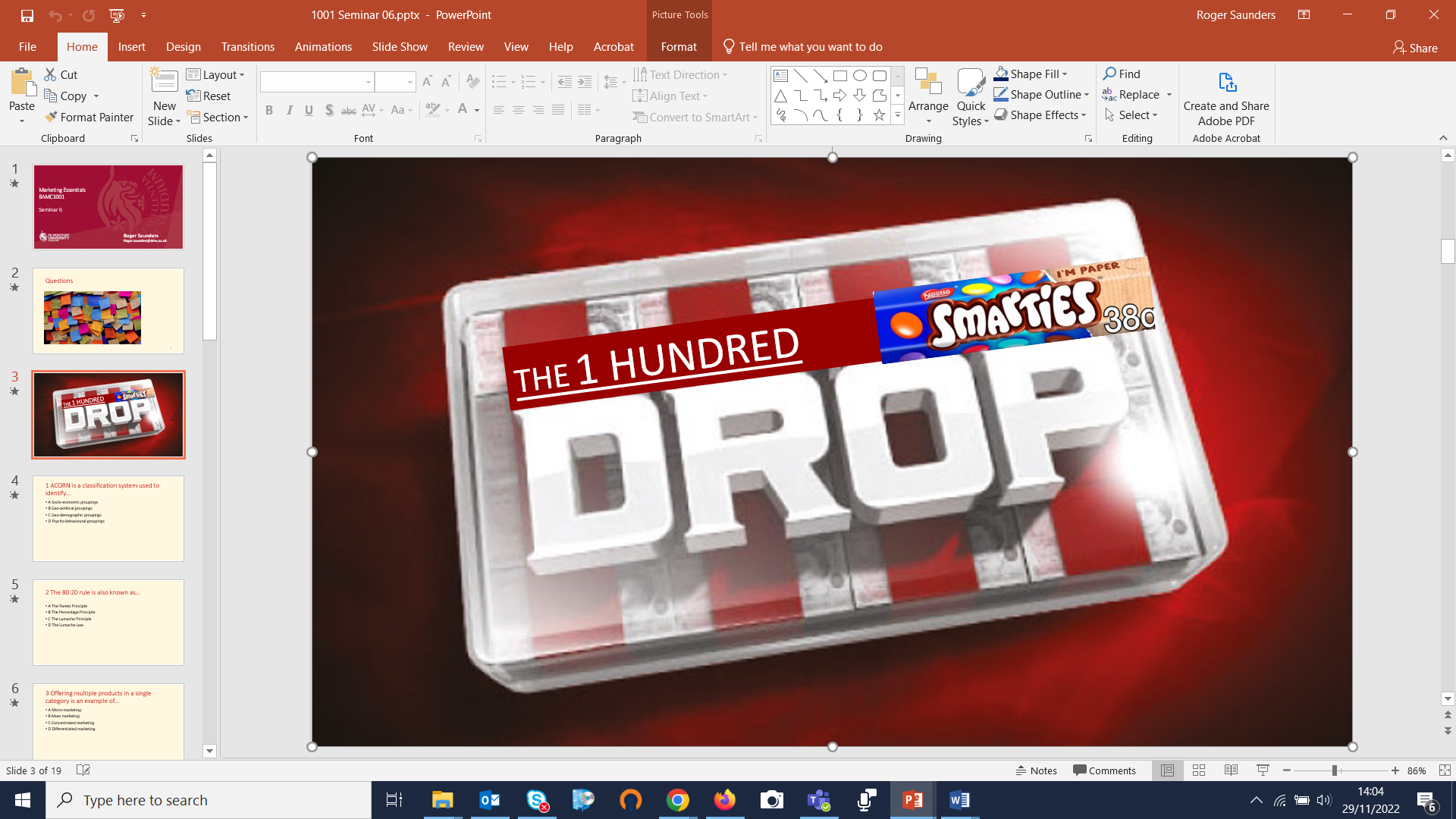 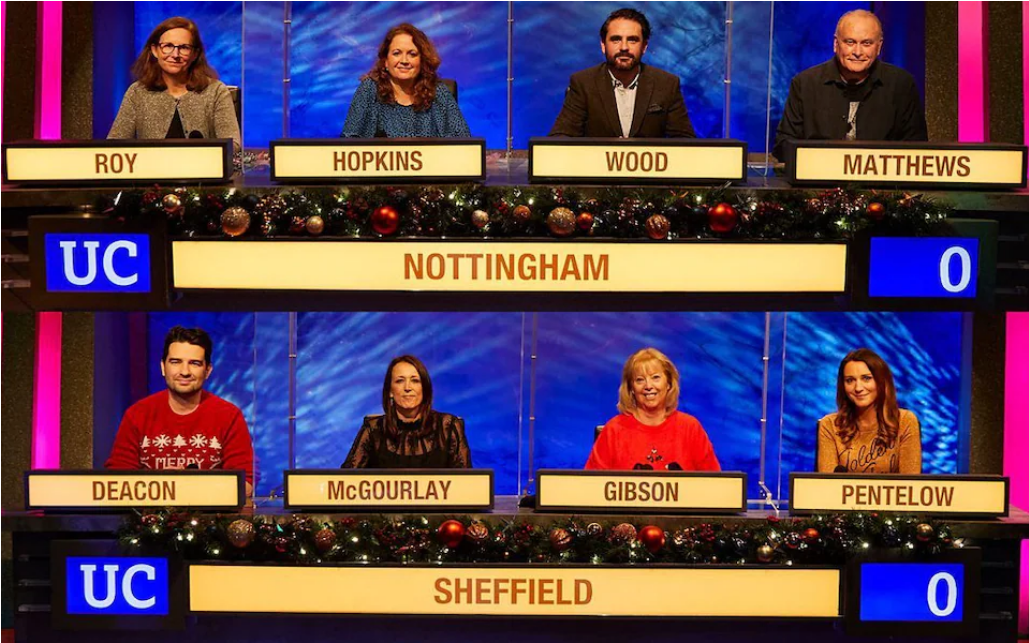 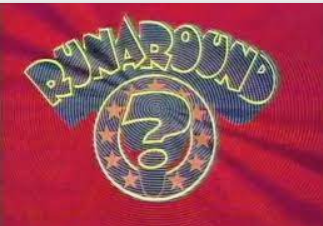 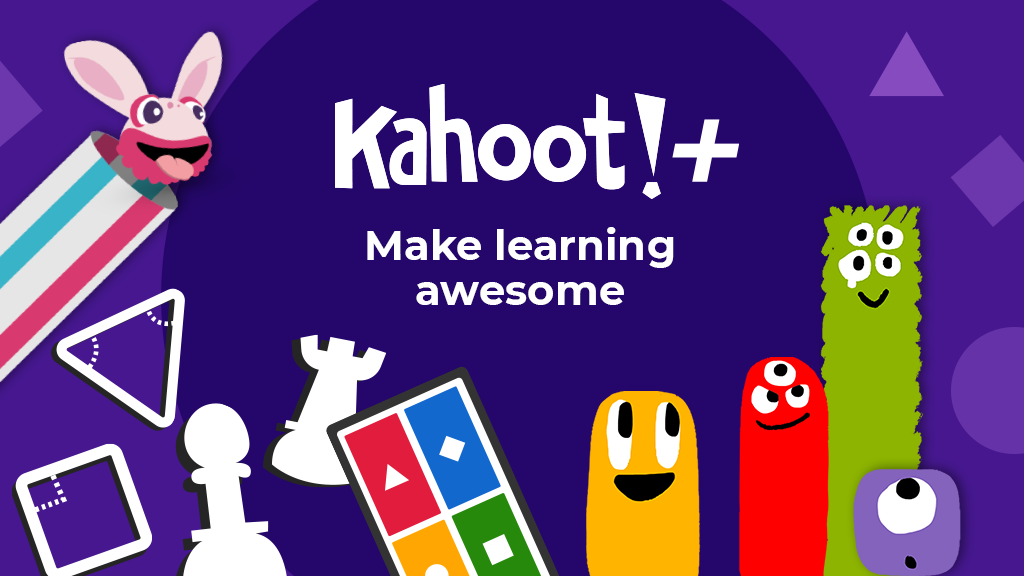 7
Imagination
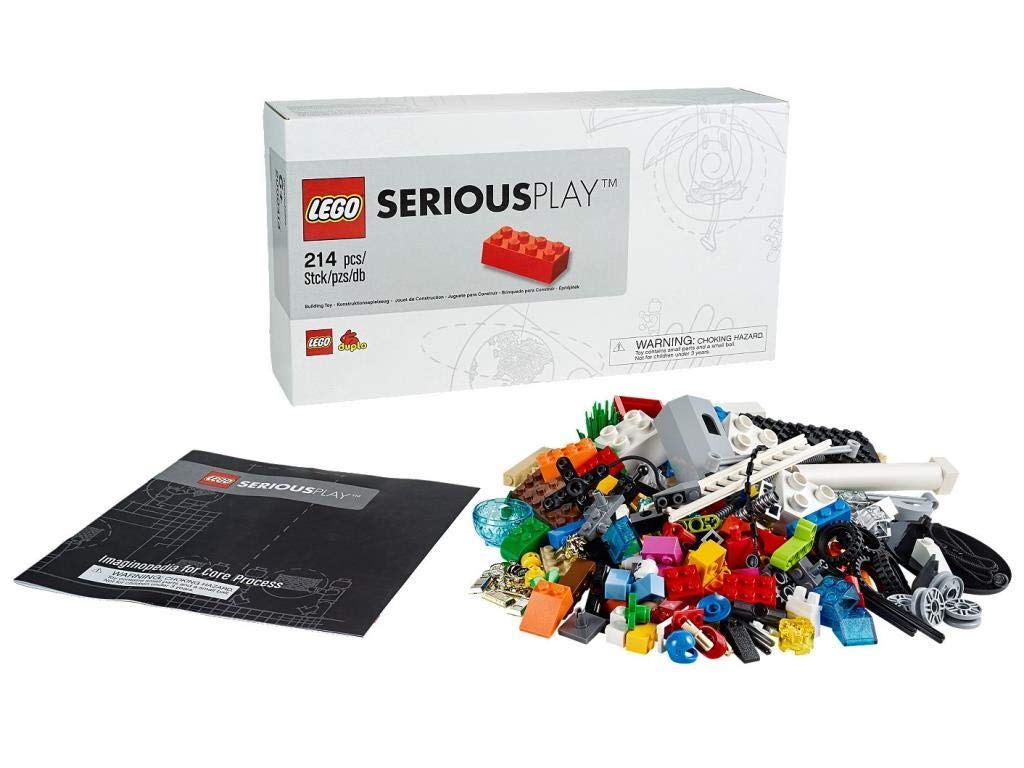 With thanks to Roz Sunley – Winchester Business School
8
Sensory learning - taste
A Pepsi Max
B Stockwell
C Tesco Xero
D Coke Zero
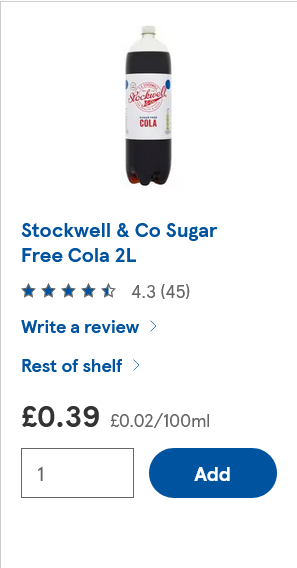 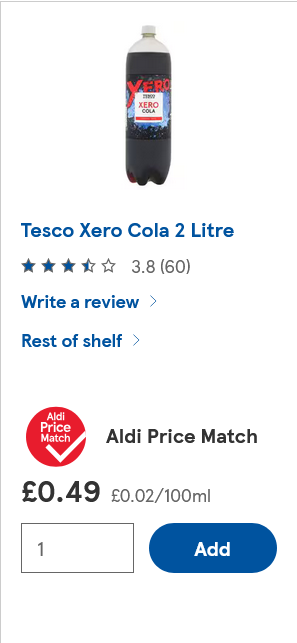 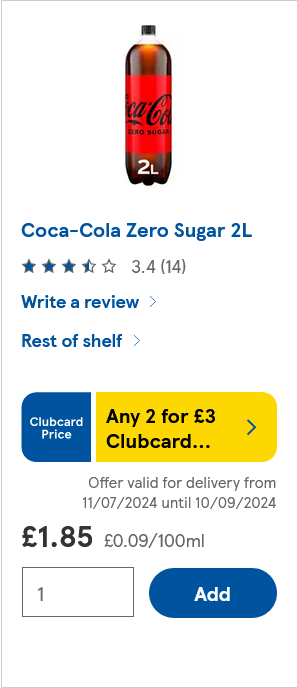 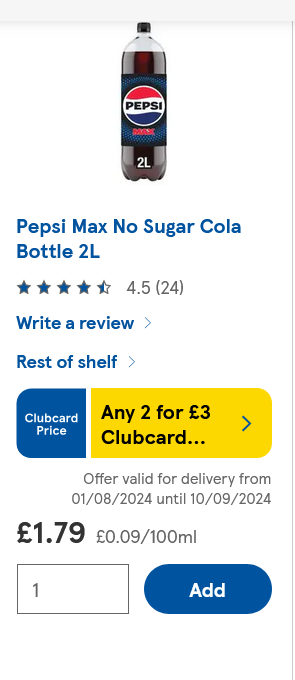 9
Sensory learning - smell
A			B				



C			D
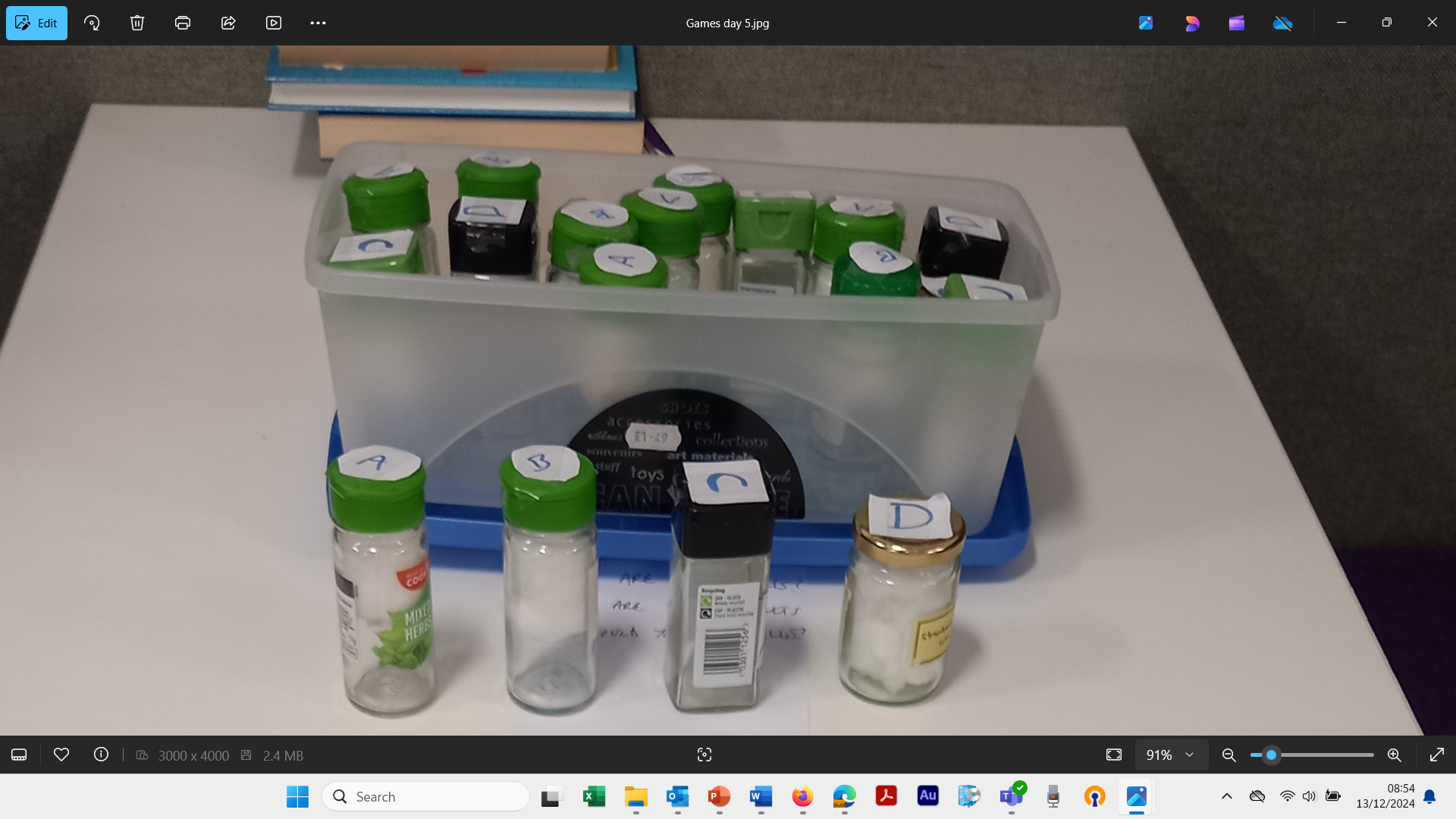 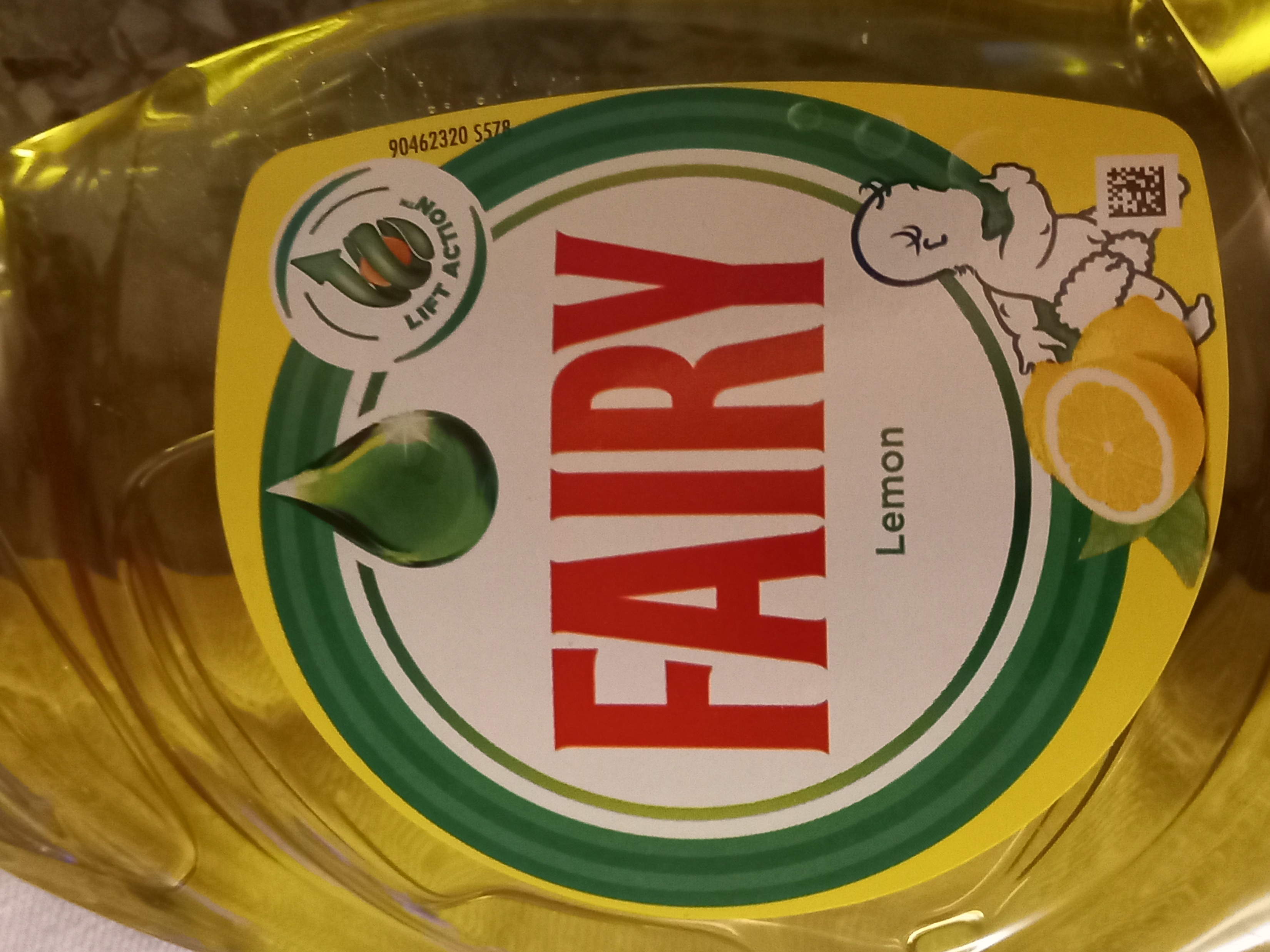 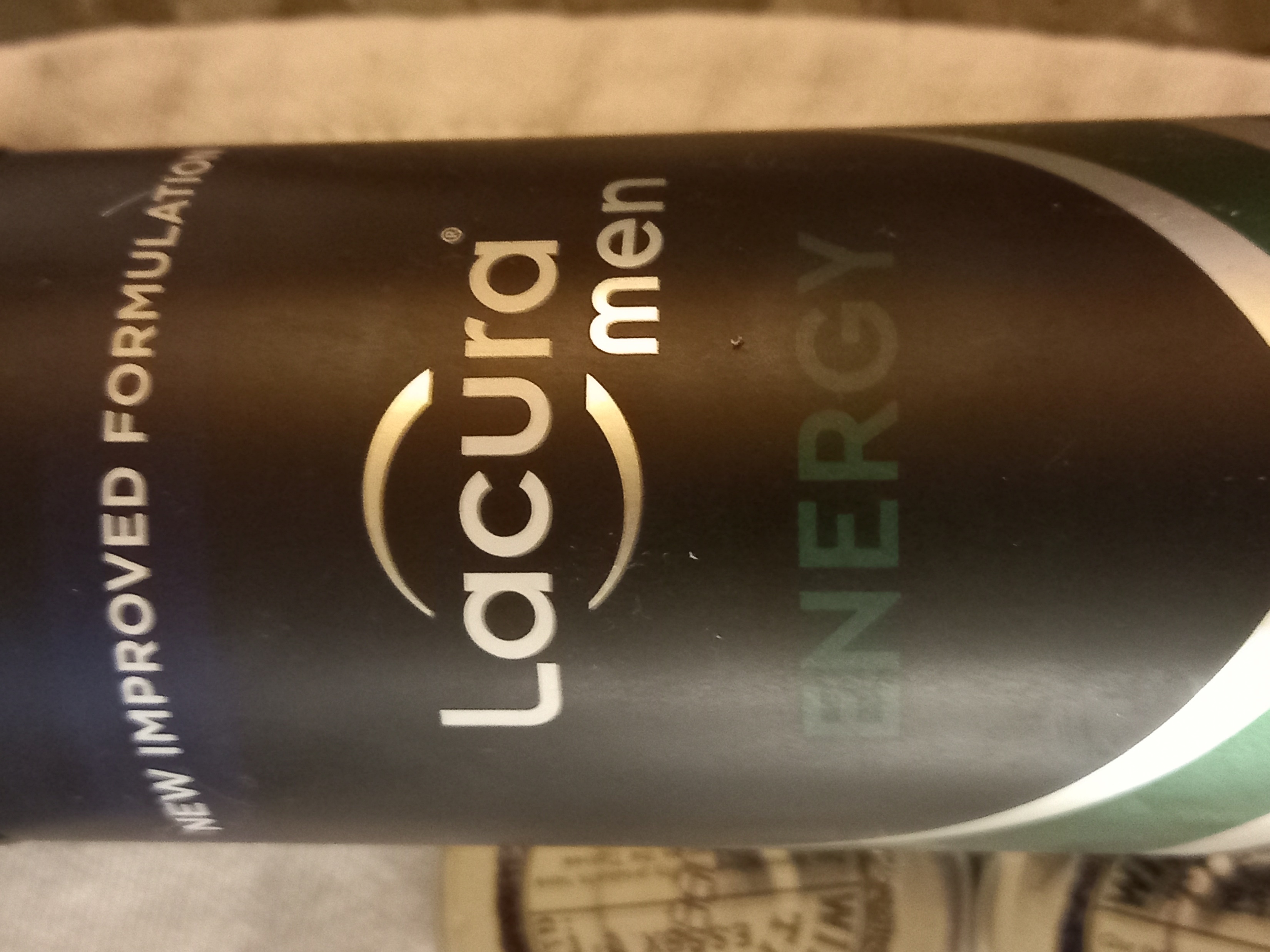 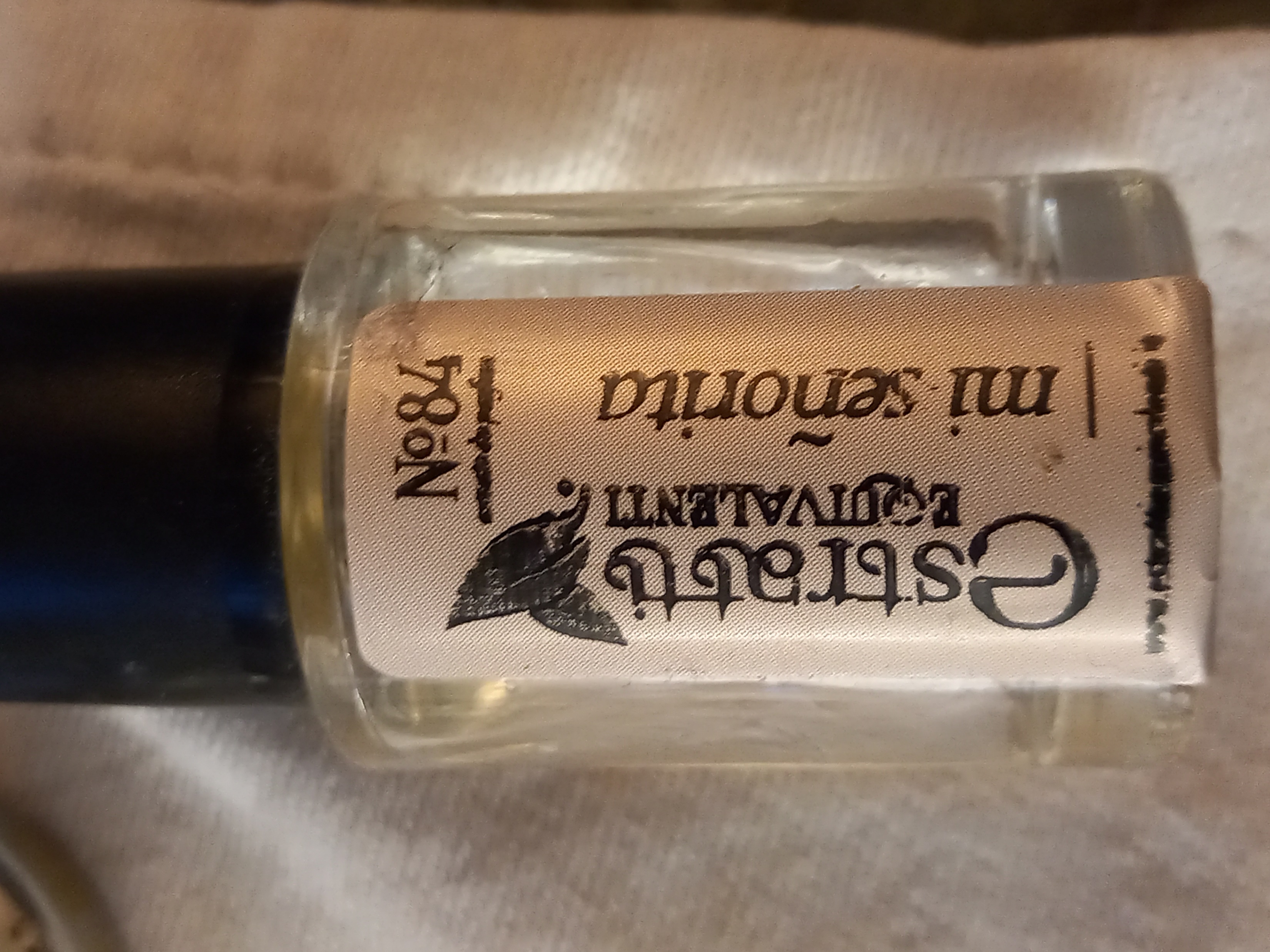 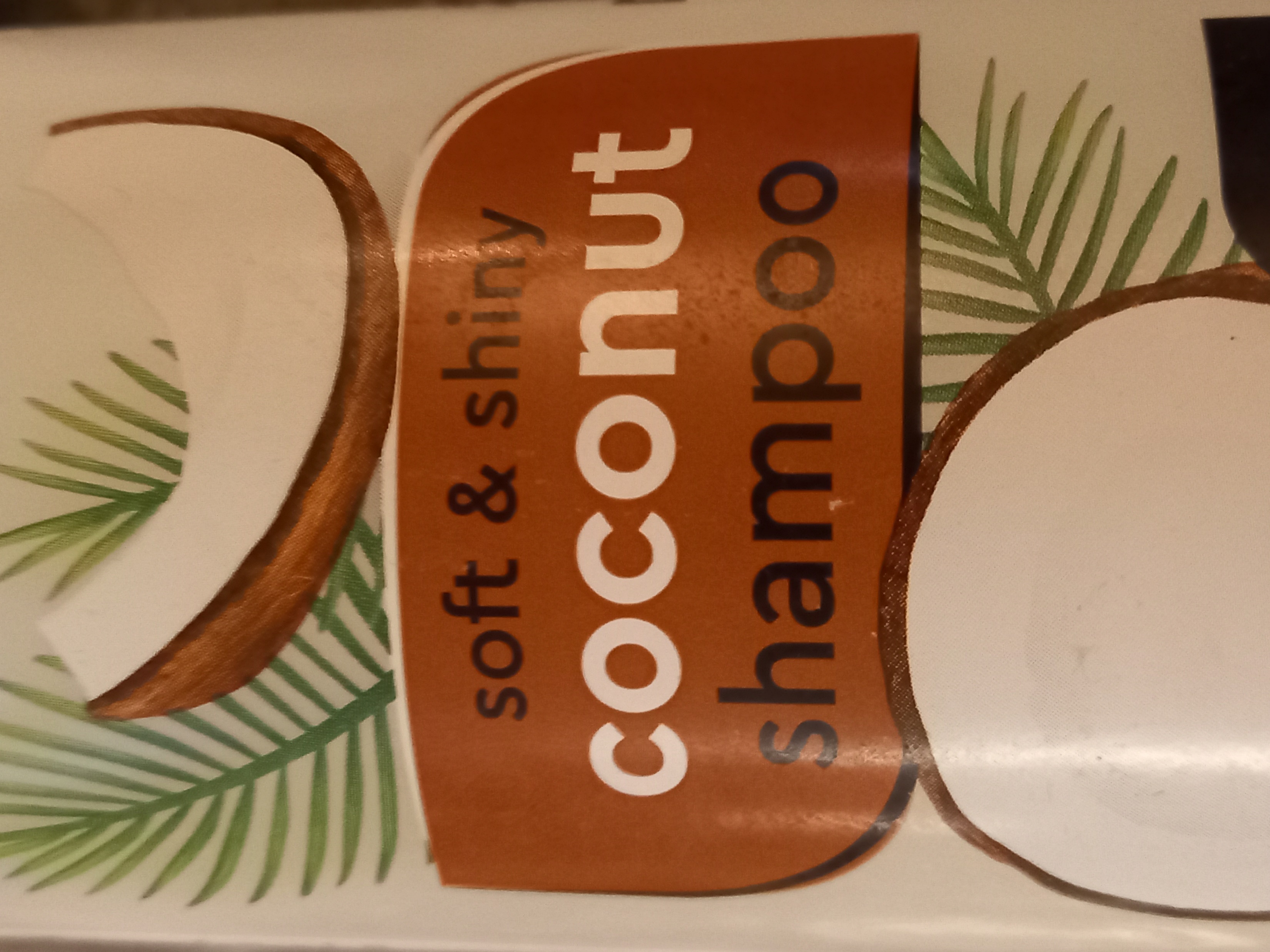 Sensory learning - sound
11
Sensory learning - touch
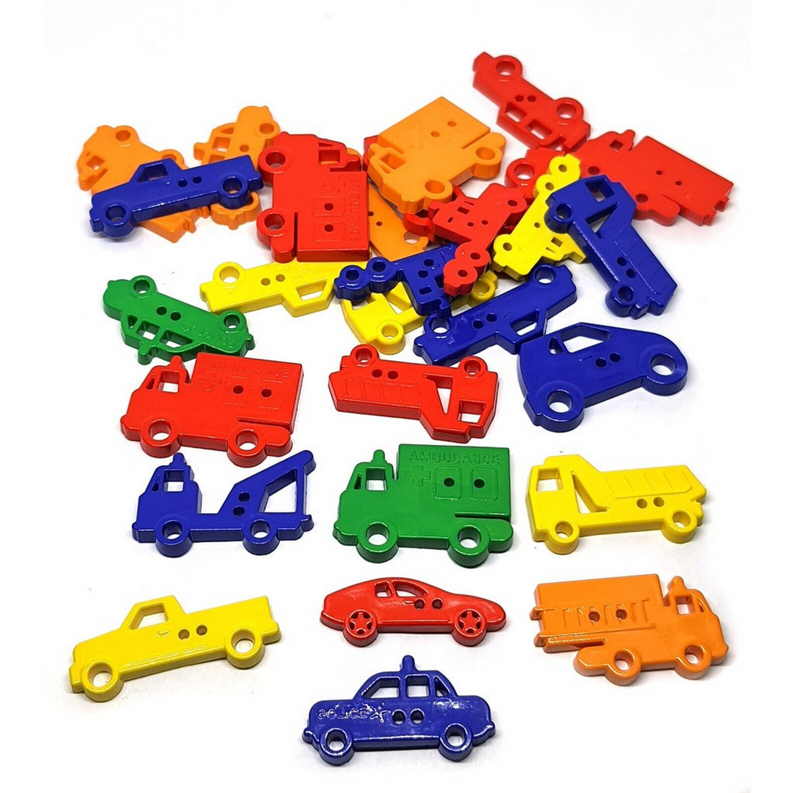 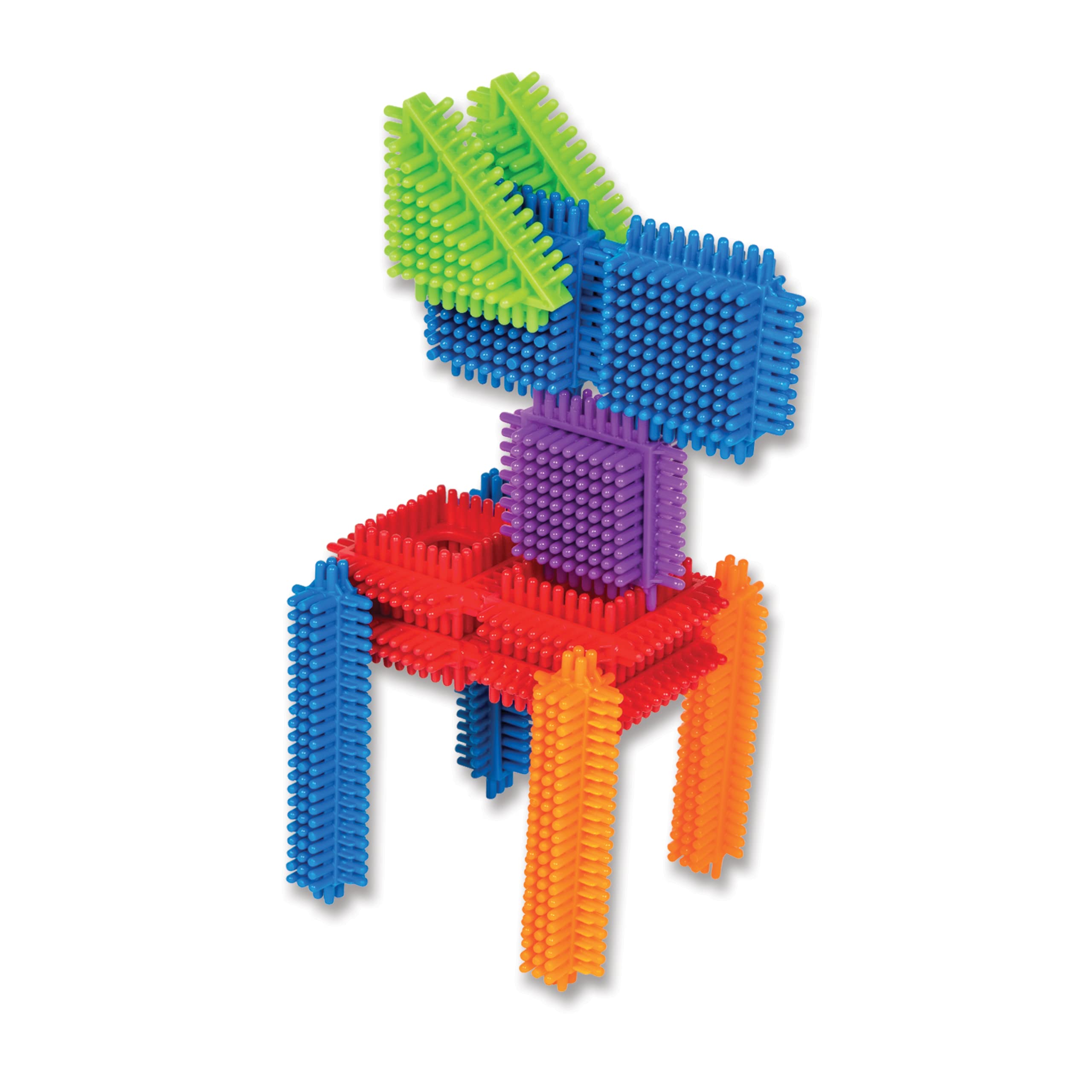 12
Board games/card games
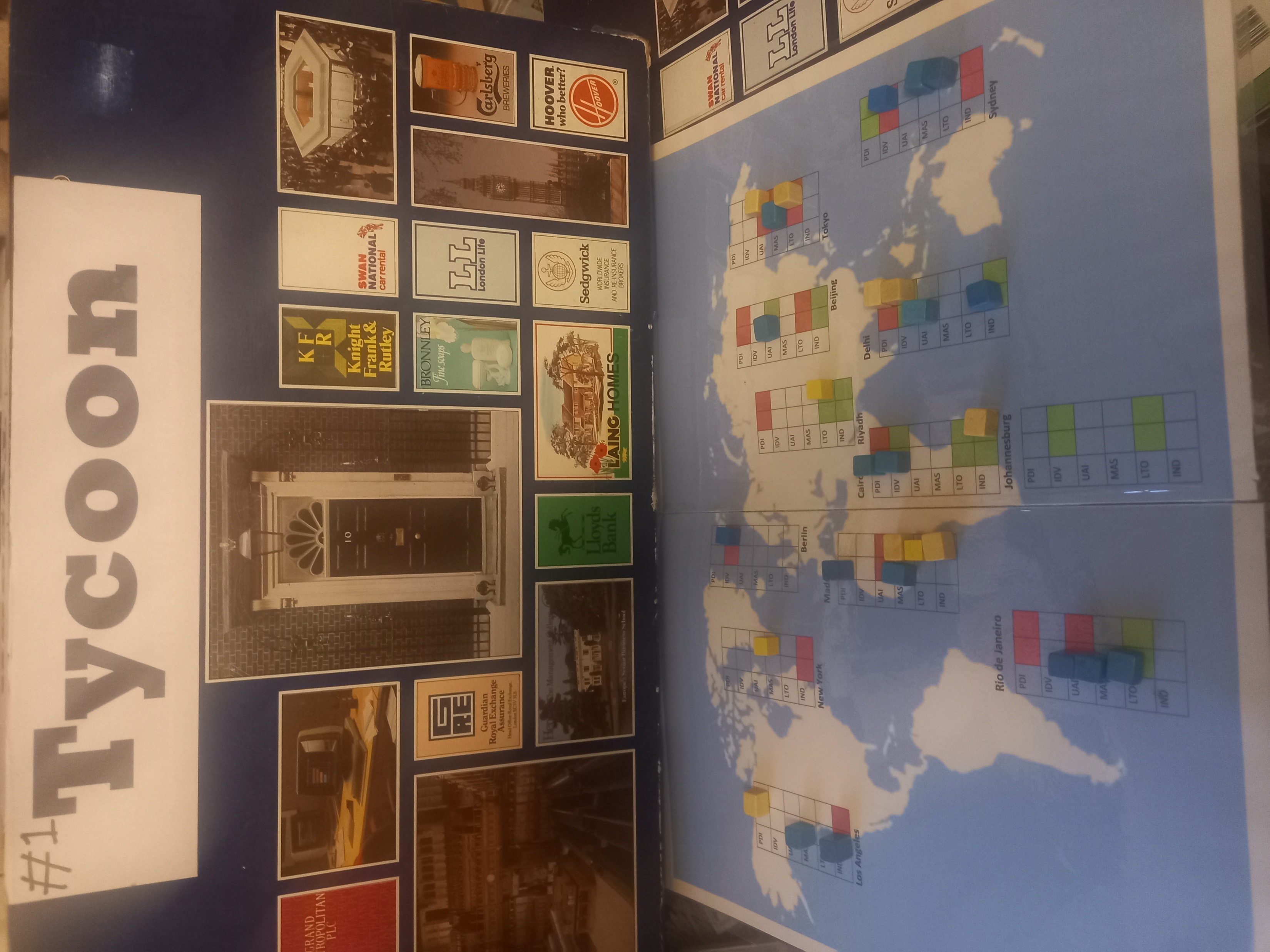 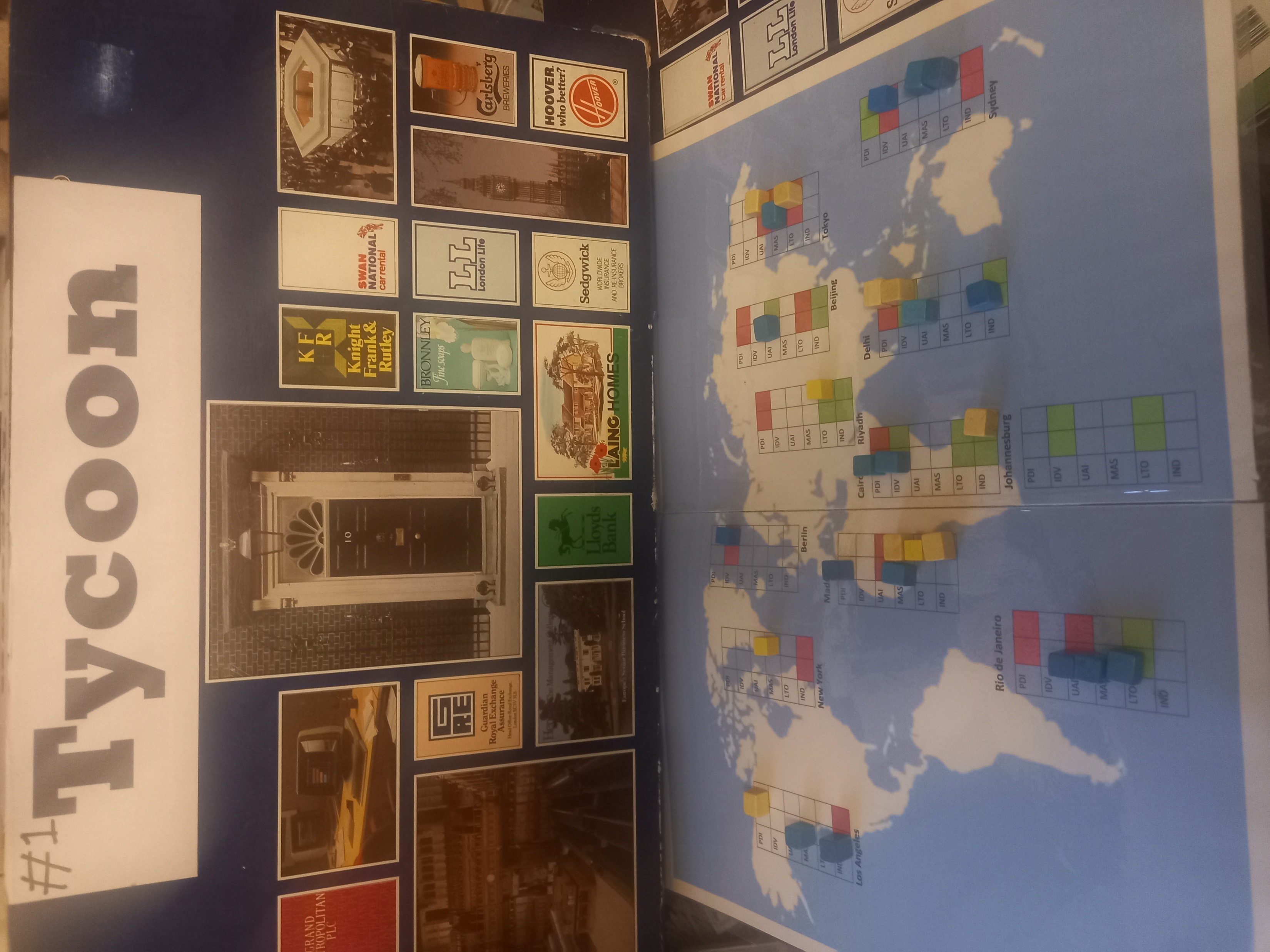 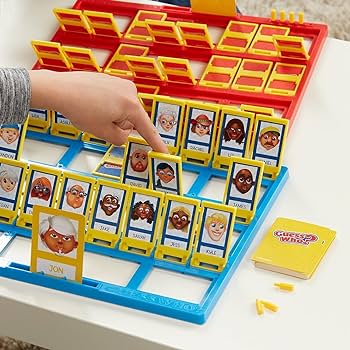 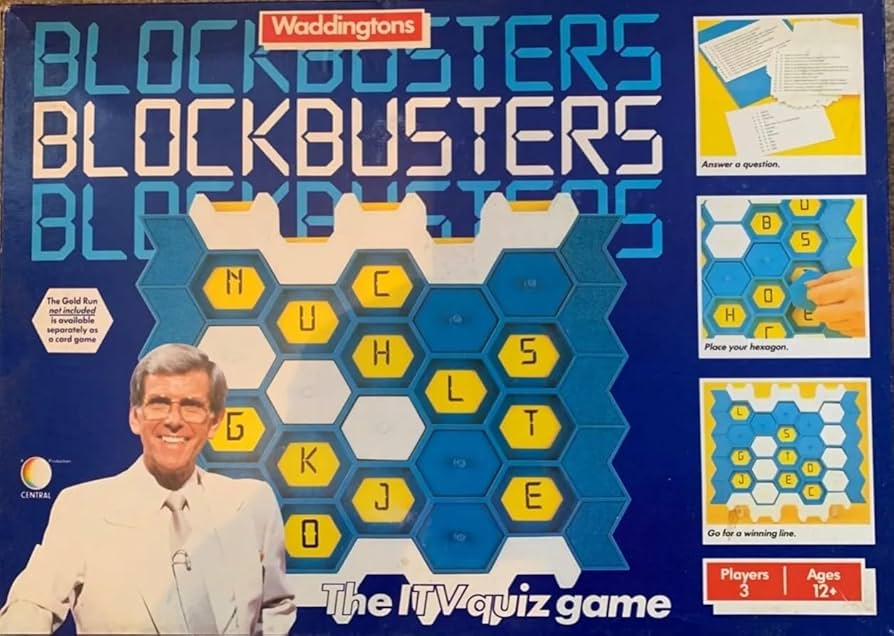 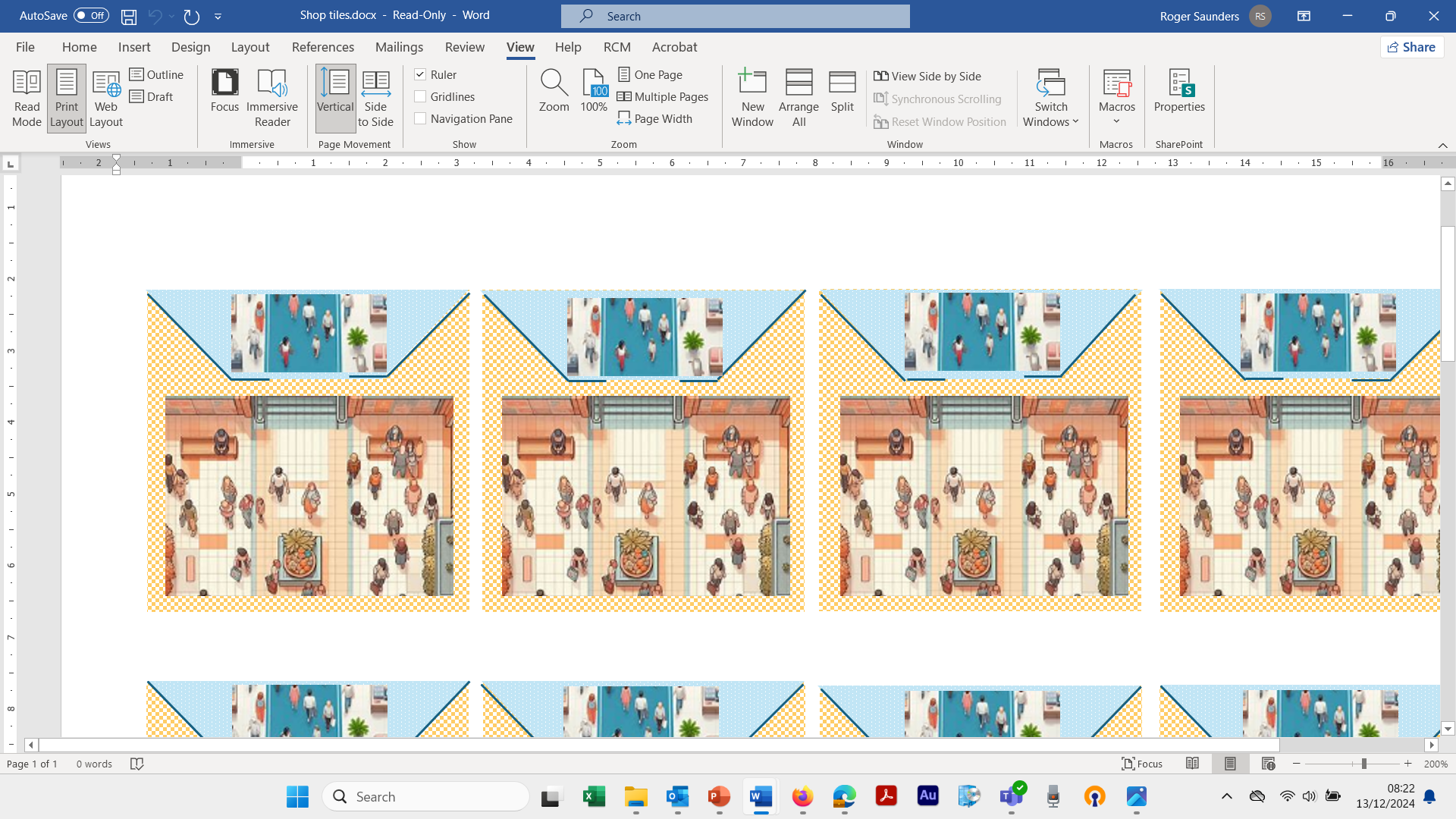 13
Assessment Timepocalypse
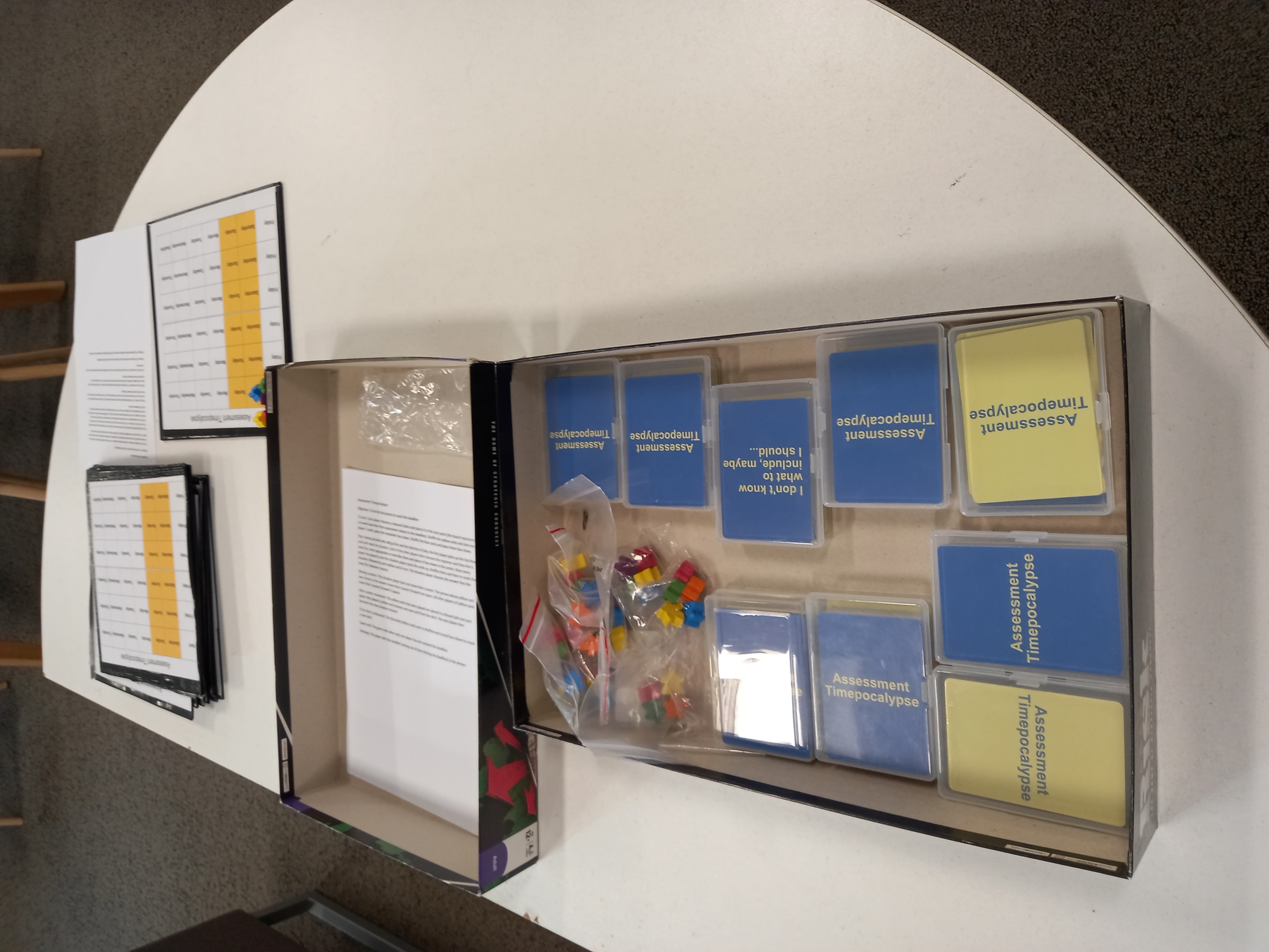 14
Thank you
Roger Saunders
roger.saunders@dmu.ac.uk
L&T Chat Show on Spotify
15